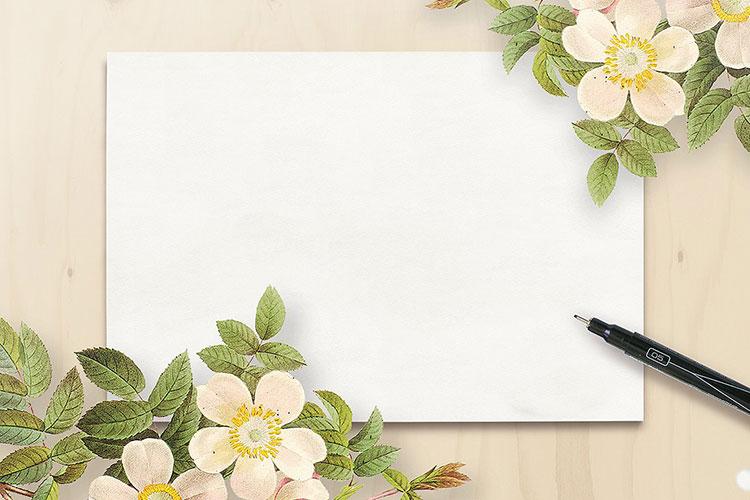 KẾT NỐI TRI THỨC VỚI CUỘC SỐNG
Tiếng Việt 1
GV: Đồng Thị Ái Quỳnh
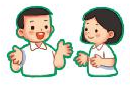 Bài 6: Thực hiện Năm điều Bác Hồ dạy
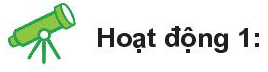 Tìm hiểu Năm điều Bác Hồ dạy
NĂM ĐIỀU BÁC HỒ DẠY

1.Yêu Tổ quốc, yêu đồng bào
2. Học tập tốt, lao động tốt
3. Đoàn kết tốt, kỷ luật tốt
4. Giữ gìn vệ sinh thật tốt
5.Khiêm tốn, thật thà, dũng cảm
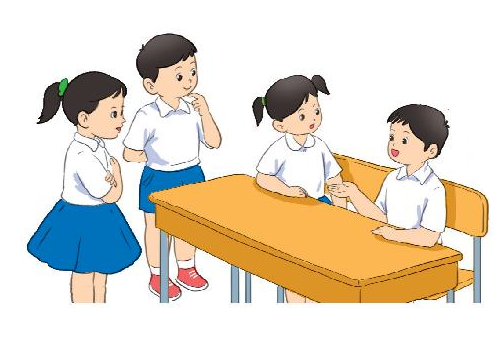 Kể được một số việc em đã làm theo Năm điều Bác Hồ dạy
1.Yêu Tổ quốc, yêu đồng bào
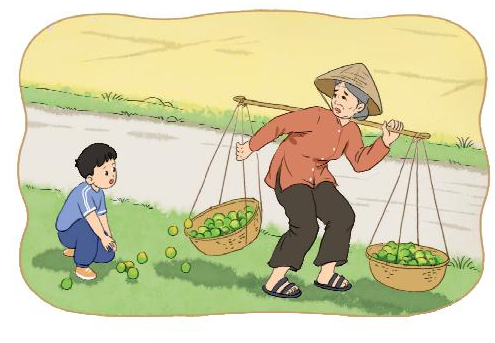 Kể được một số việc em đã làm theo Năm điều Bác Hồ dạy
2.Học tập tốt, lao động tốt
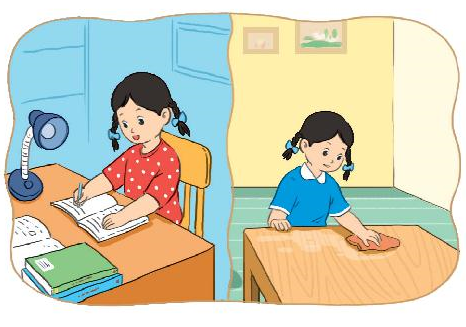 Kể được một số việc em đã làm theo Năm điều Bác Hồ dạy
3. Đoàn kết tốt, kỷ luật tốt
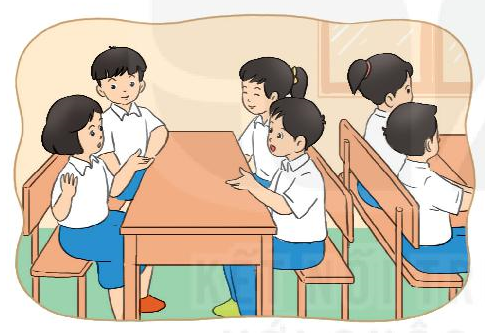 Kể được một số việc em đã làm theo Năm điều Bác Hồ dạy
4. Giữ gìn vệ sinh thật tốt
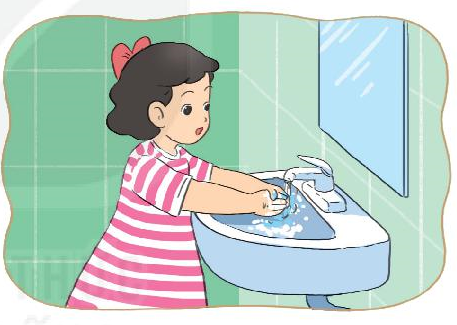 Kể được một số việc em đã làm theo Năm điều Bác Hồ dạy
5.Khiêm tốn, thật thà, dũng cảm
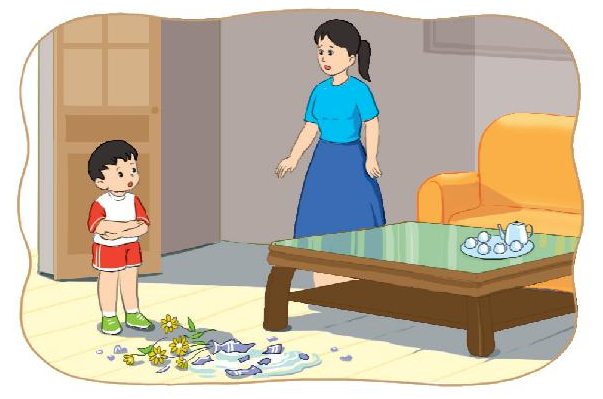 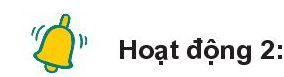 Xử lí tình huống
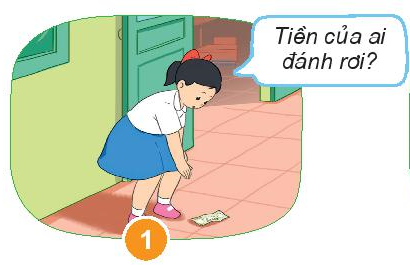 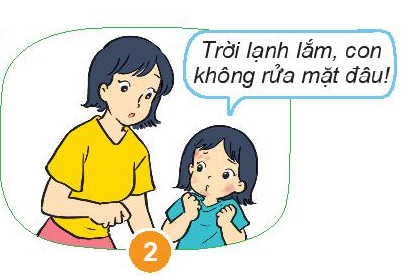 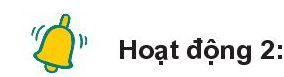 Xử lí tình huống
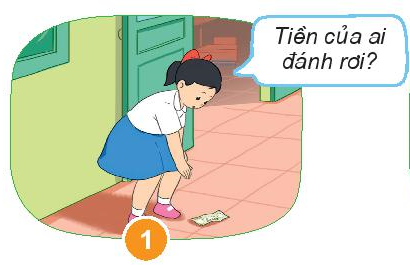 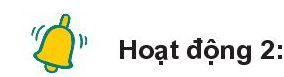 Xử lí tình huống
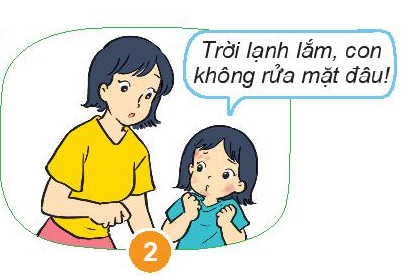 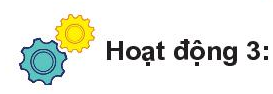 Thực hiện tốt Năm điều Bác Hồ dạy hằng ngày
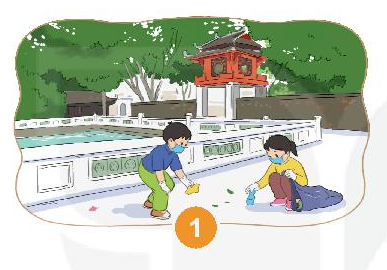 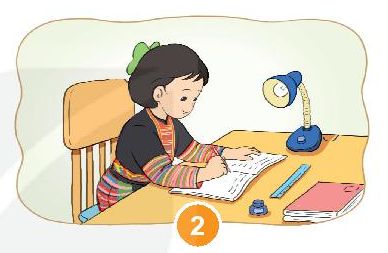 CỦNG CỐ 
BÀI HỌC
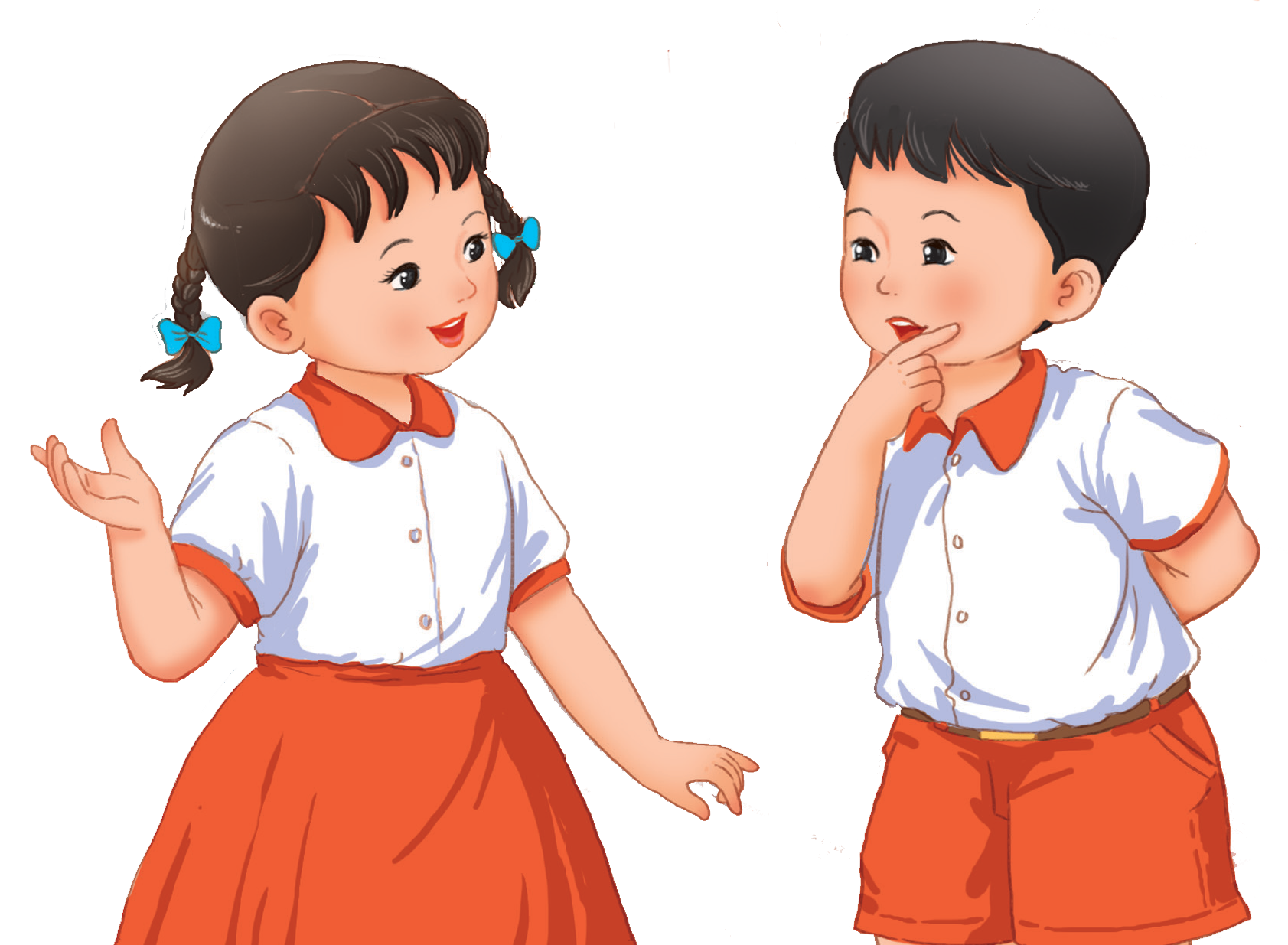